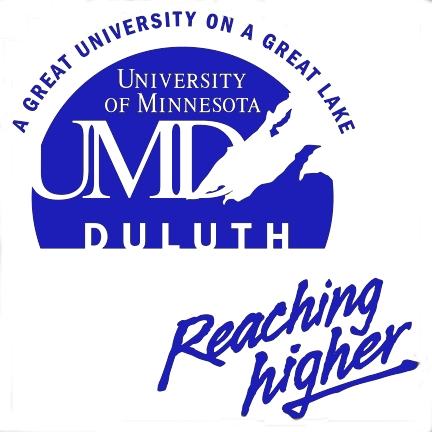 University of Minnesota Duluth 
Computer Science Department
2018-2019  Graduate Students
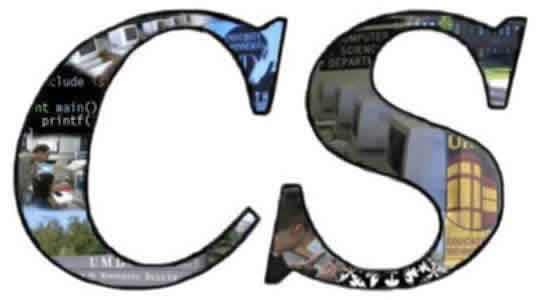 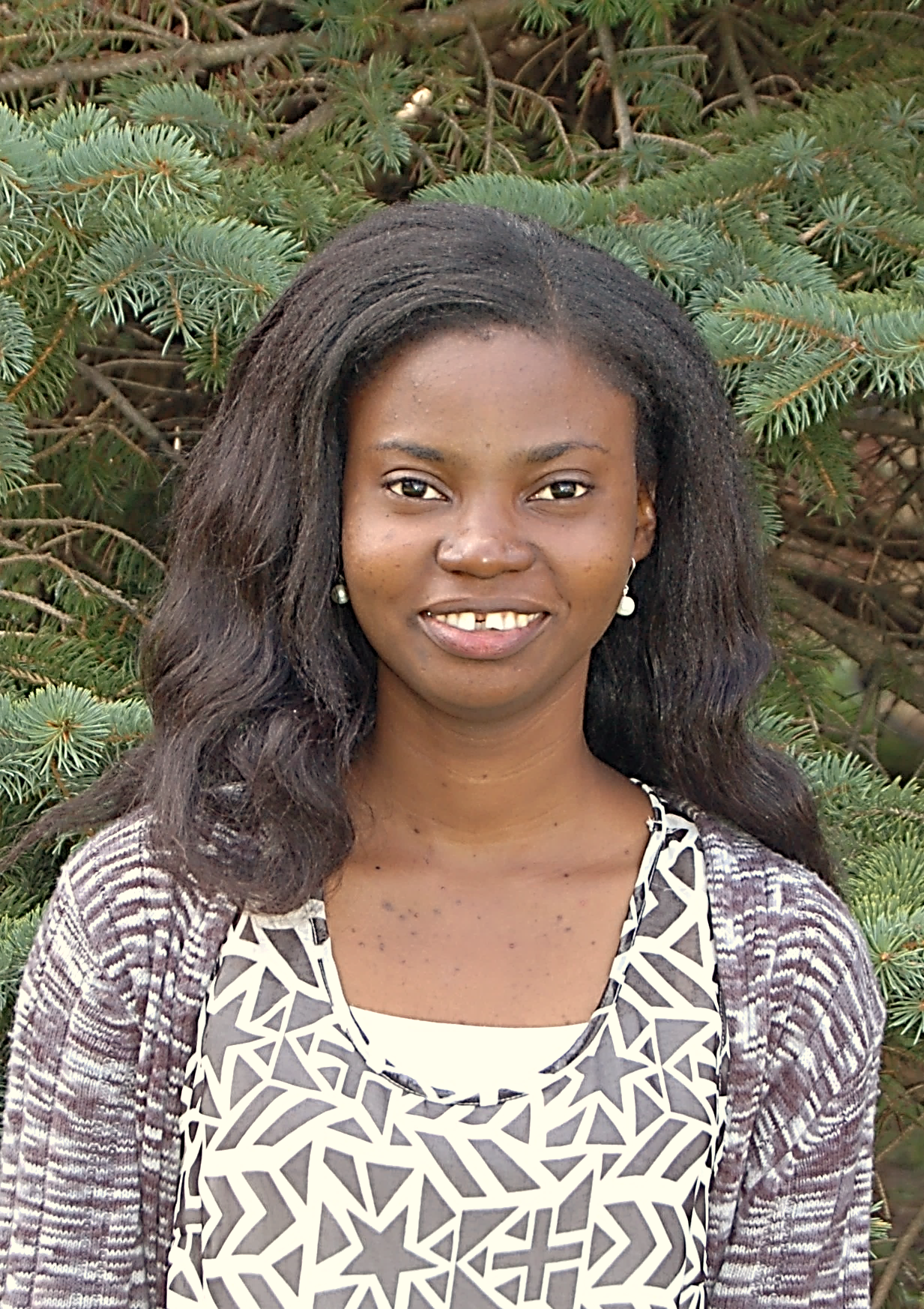 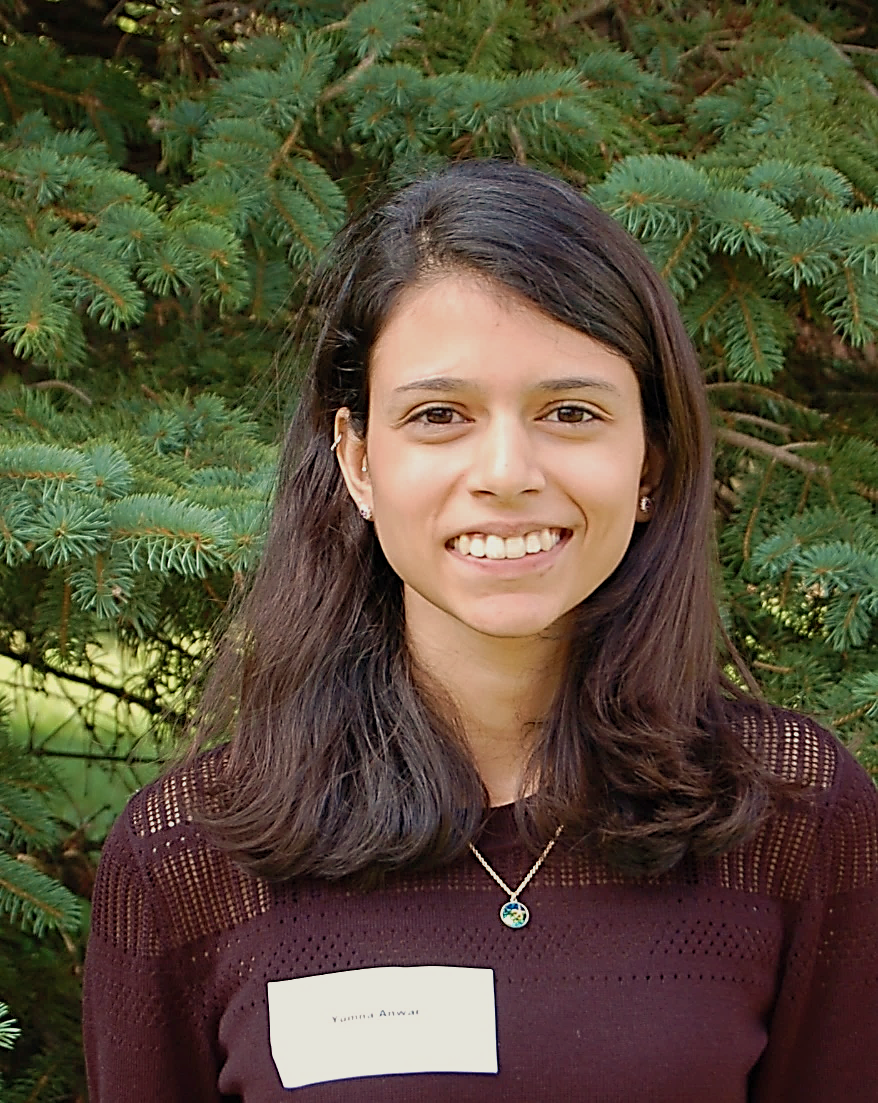 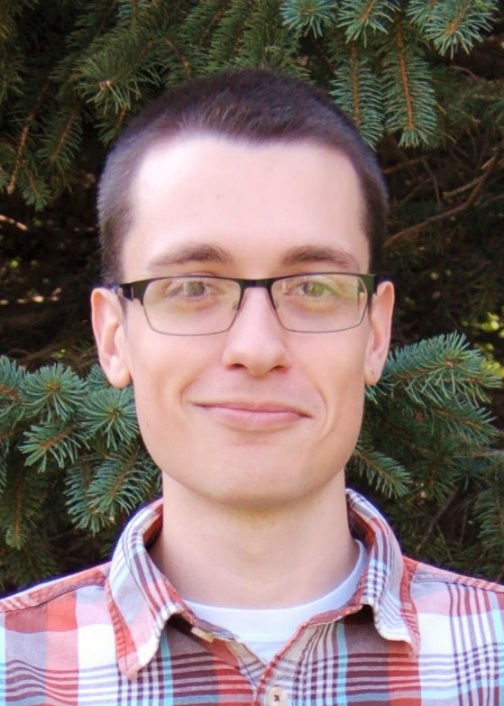 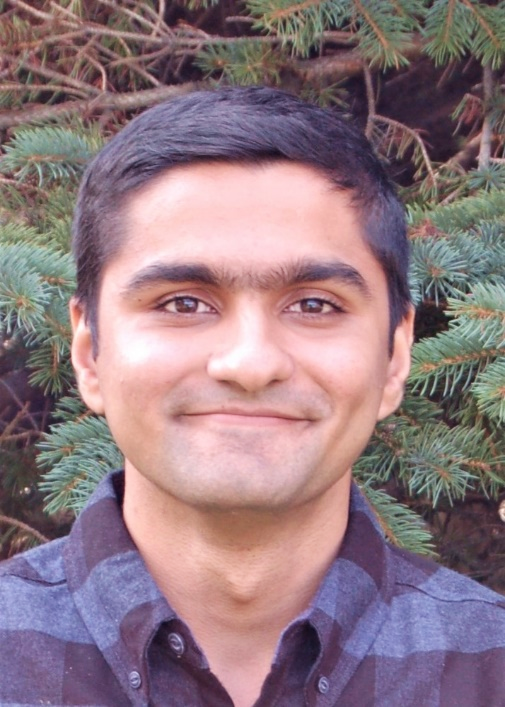 Christianah Adigun
 (2nd  Yr)
Yumna Anwar
 (2nd  Yr)
Dale Dowling
 (1st Yr)
Usman Gohar
 (2nd Yr)
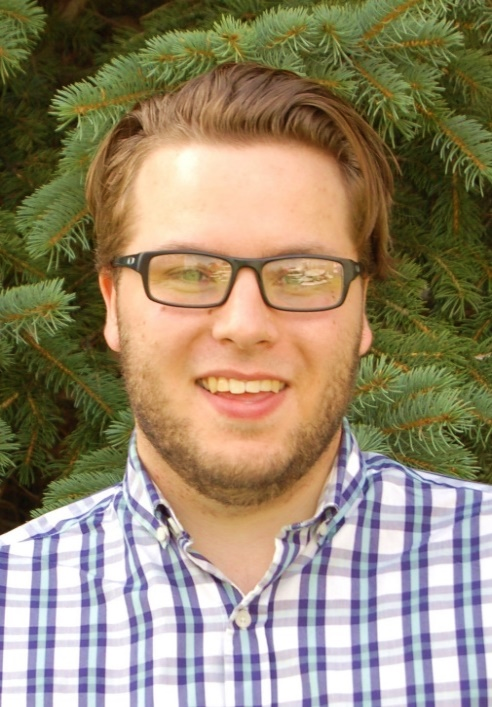 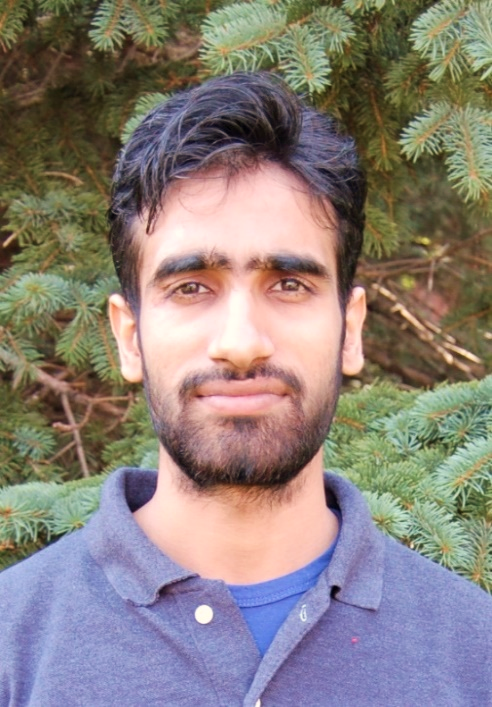 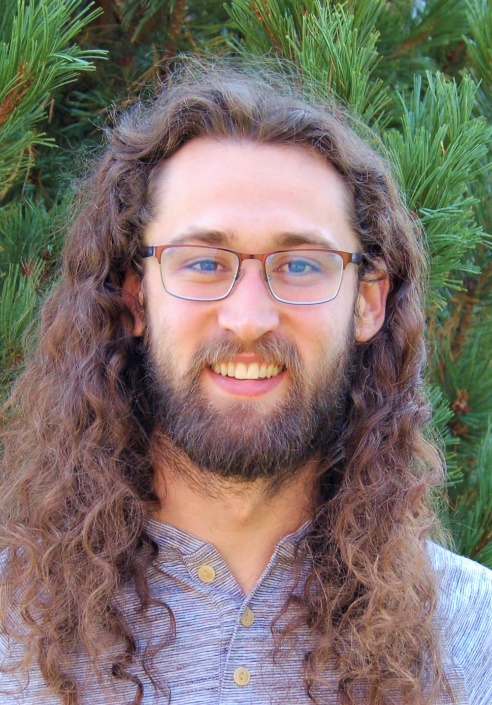 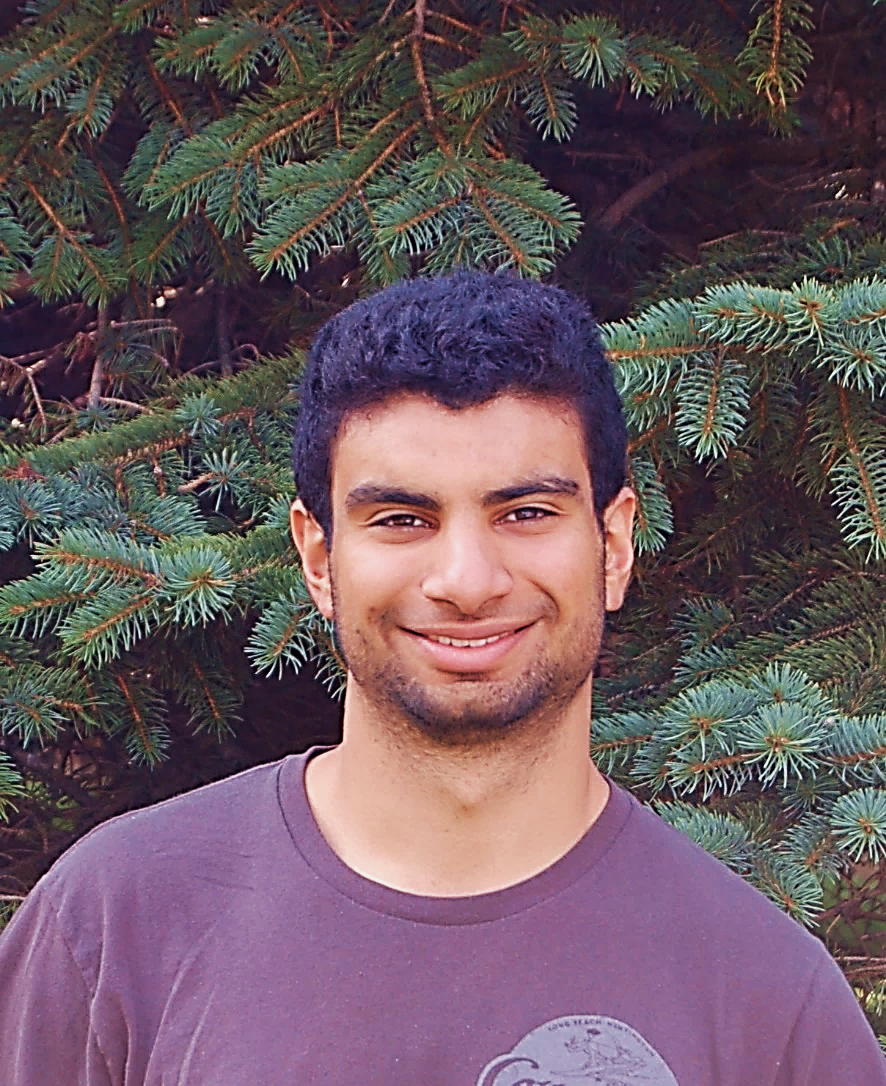 Austin Gordon
 (2nd Yr)
Muhammad Gulfam
 (1st Yr)
Jackson Houston
 (1st Yr)
Mazin Jindeel
 (2nd  Yr)
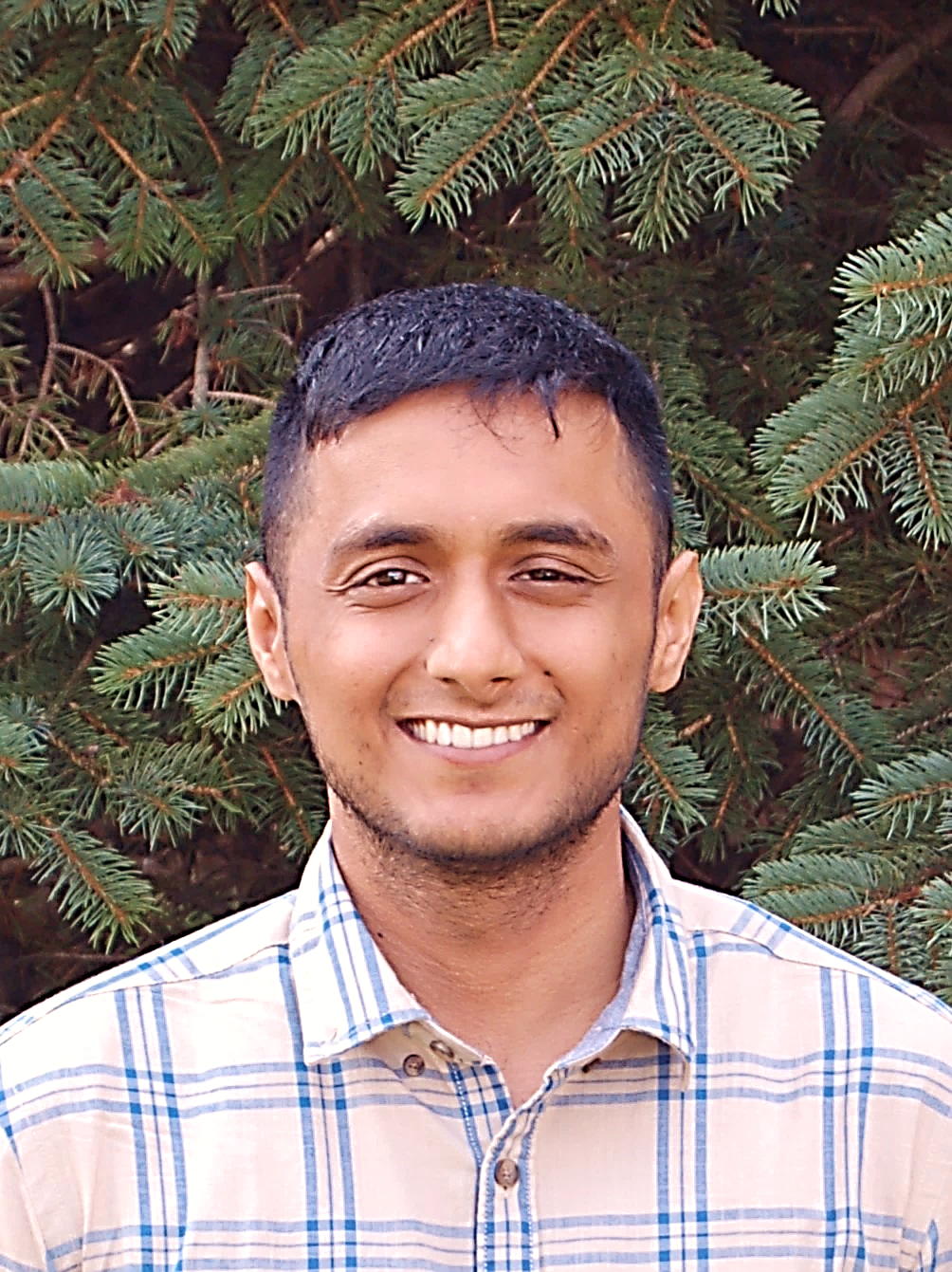 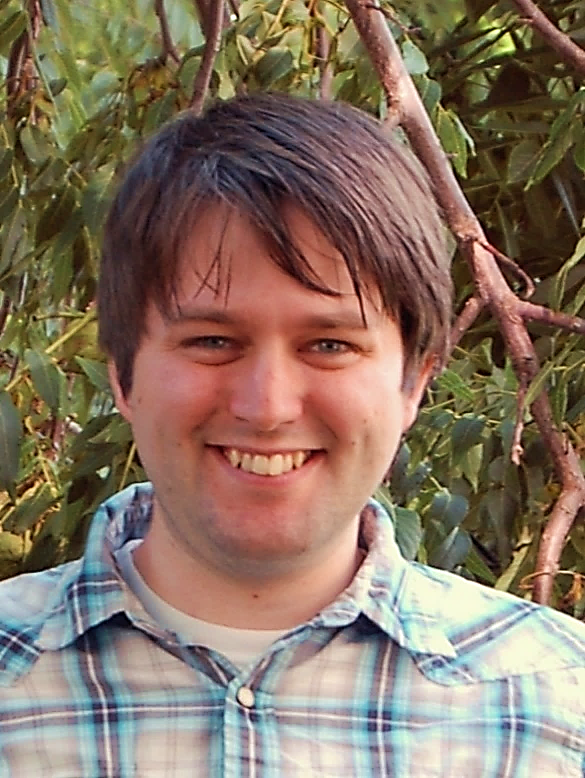 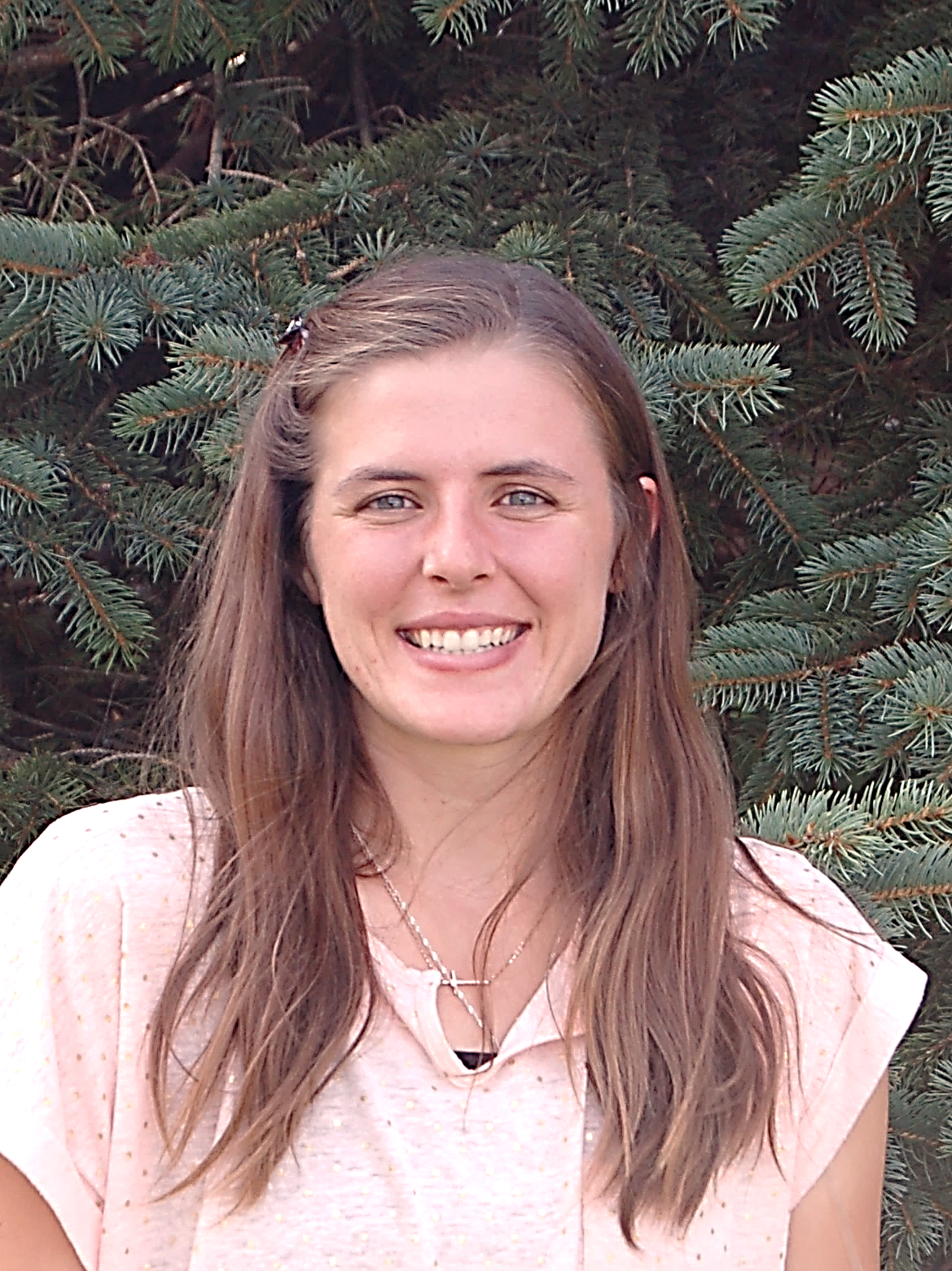 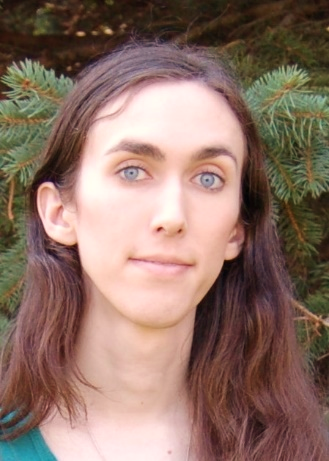 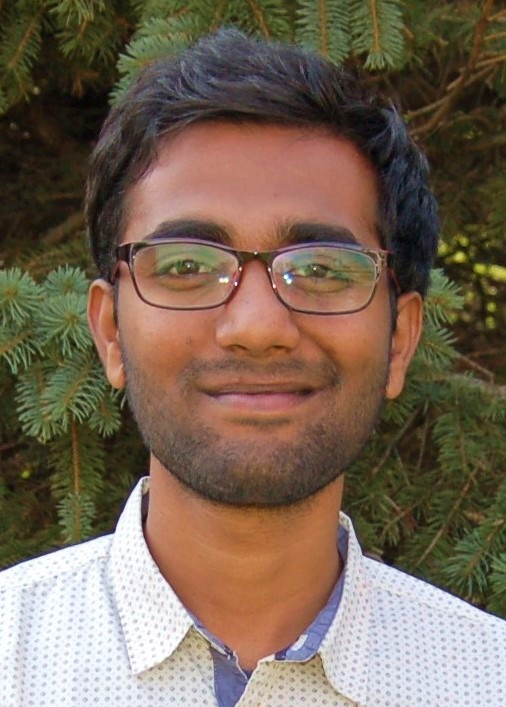 Prateek Joshi
 (2nd  Yr)
Matthew Joyal
(2nd Yr)
Josie Kachelmeier
 (1st  Yr)
Sai Sumanth Kothapalli
 (1st  Yr)
Janna Madden
 (2nd  Yr)
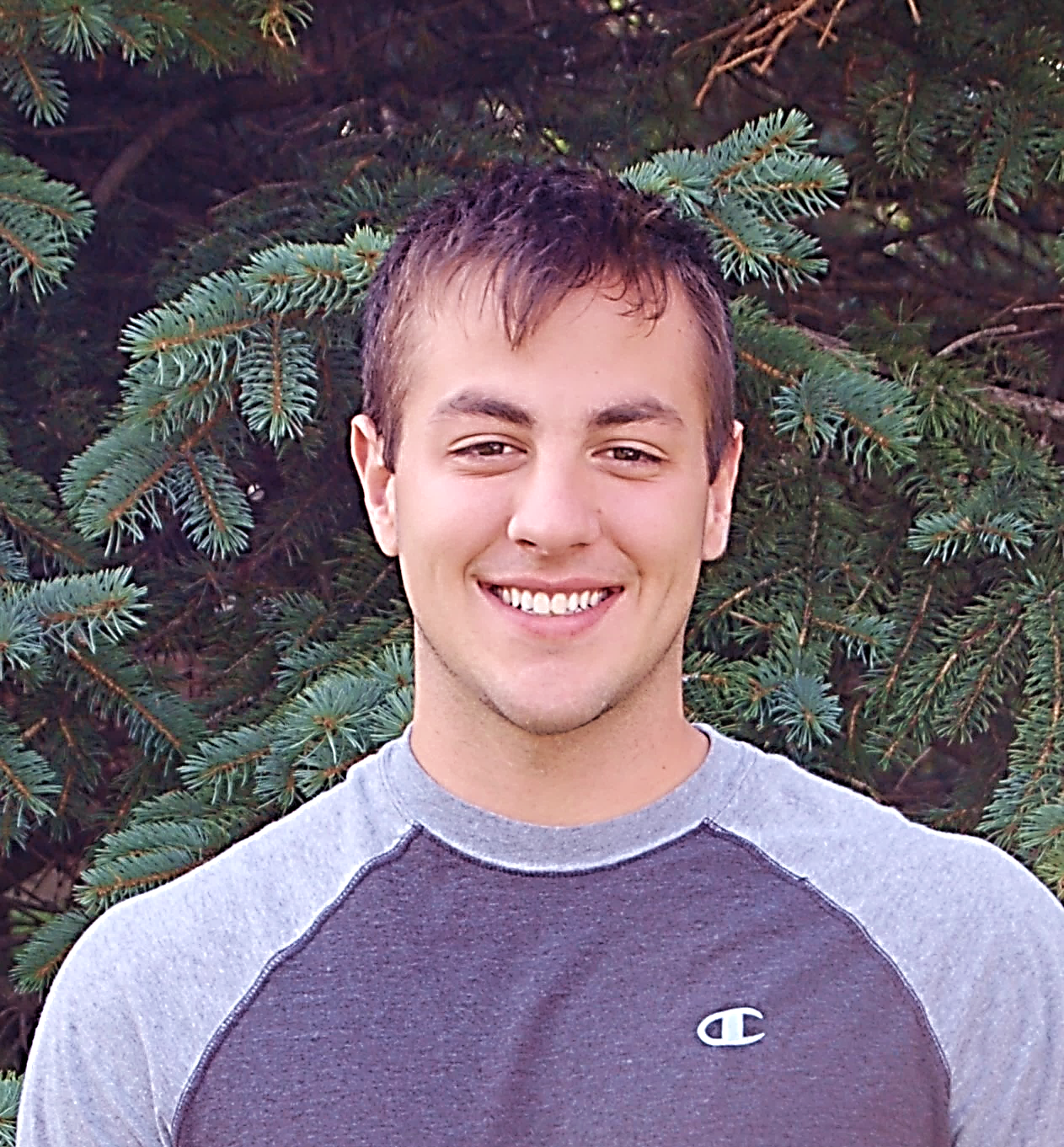 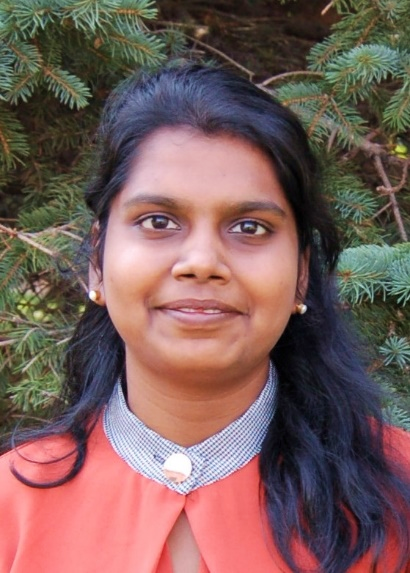 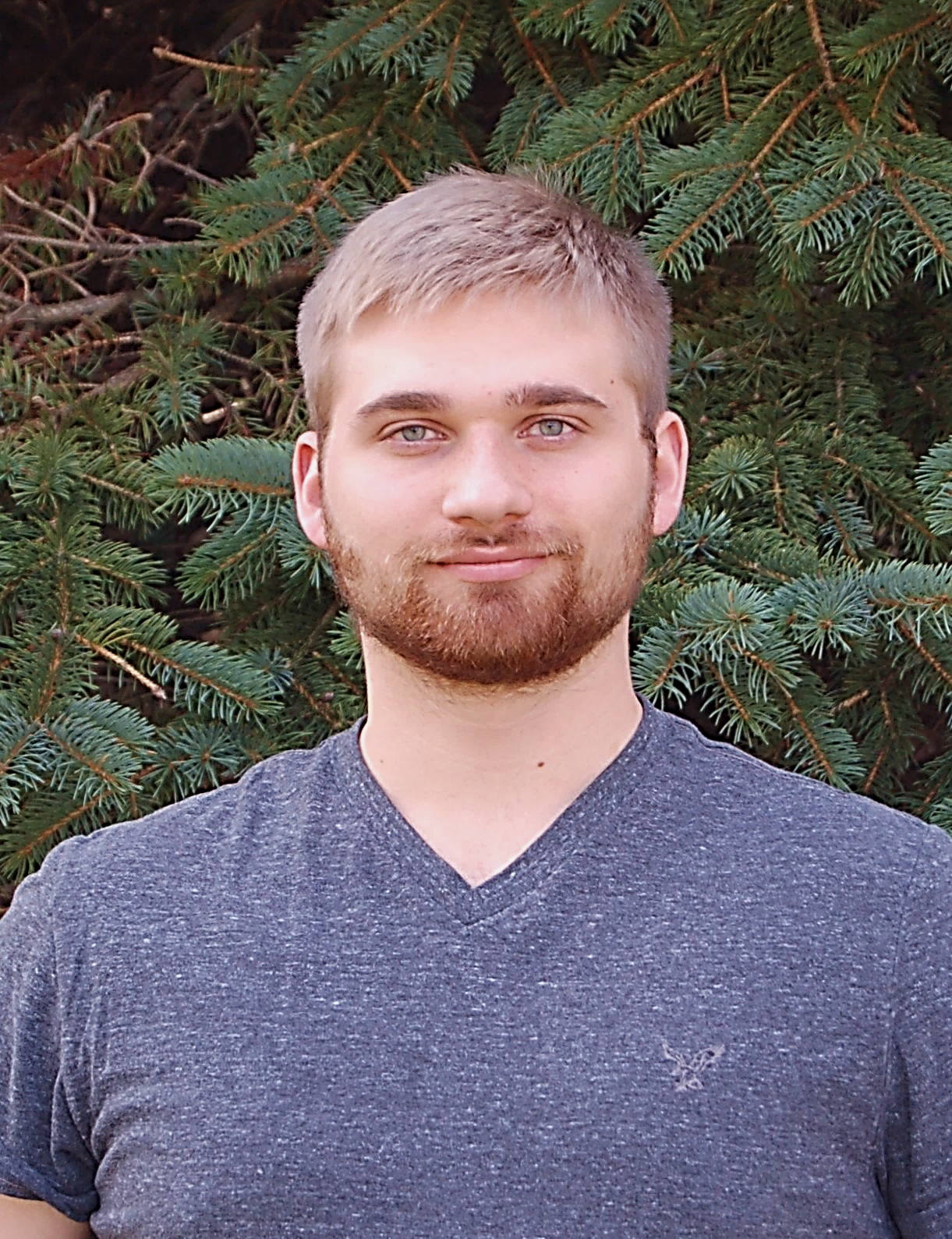 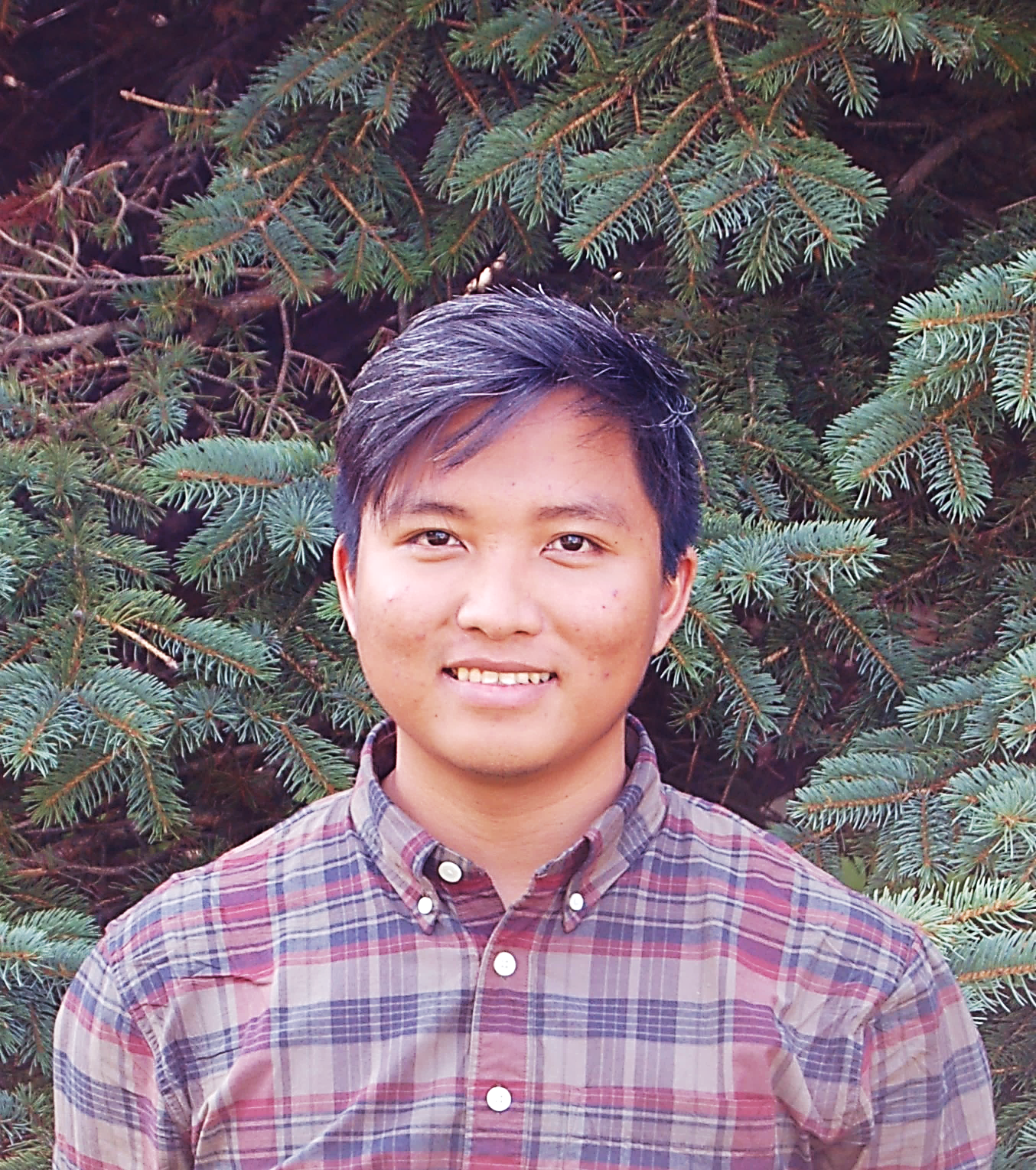 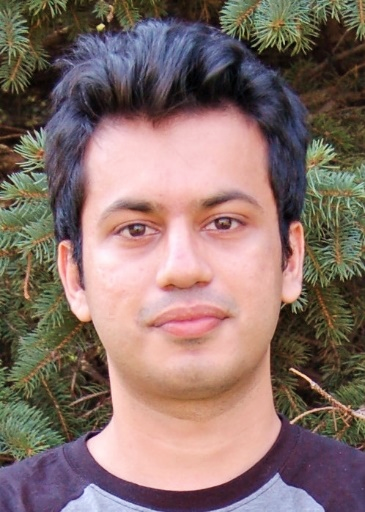 Manaswi Mannem
 (1st  Yr)
Hamza Mustafa
 (1st Yr)
An Thai Nguyen
 (2nd  Yr)
Zachary Patterson
 (2nd  Yr)
Aleksandar Straumann
 (2nd  Yr)
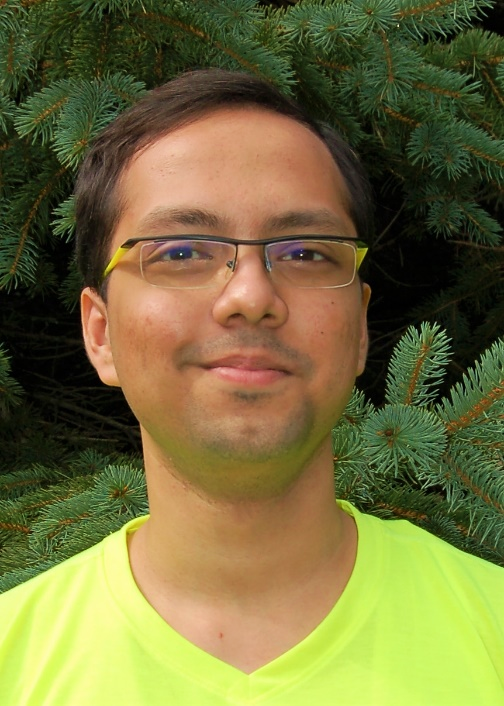 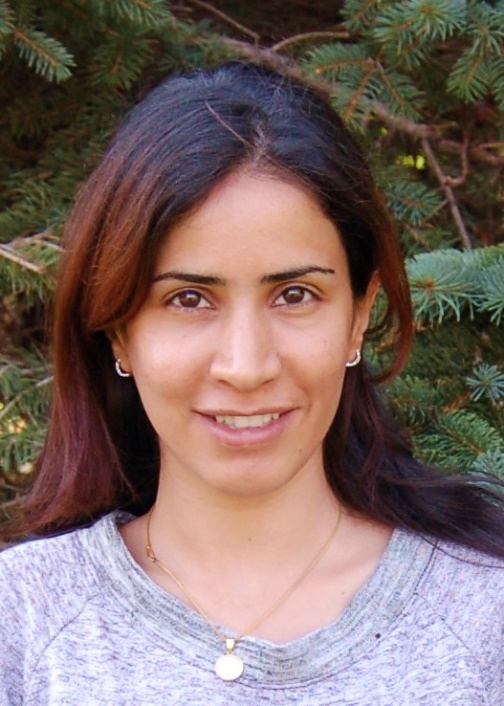 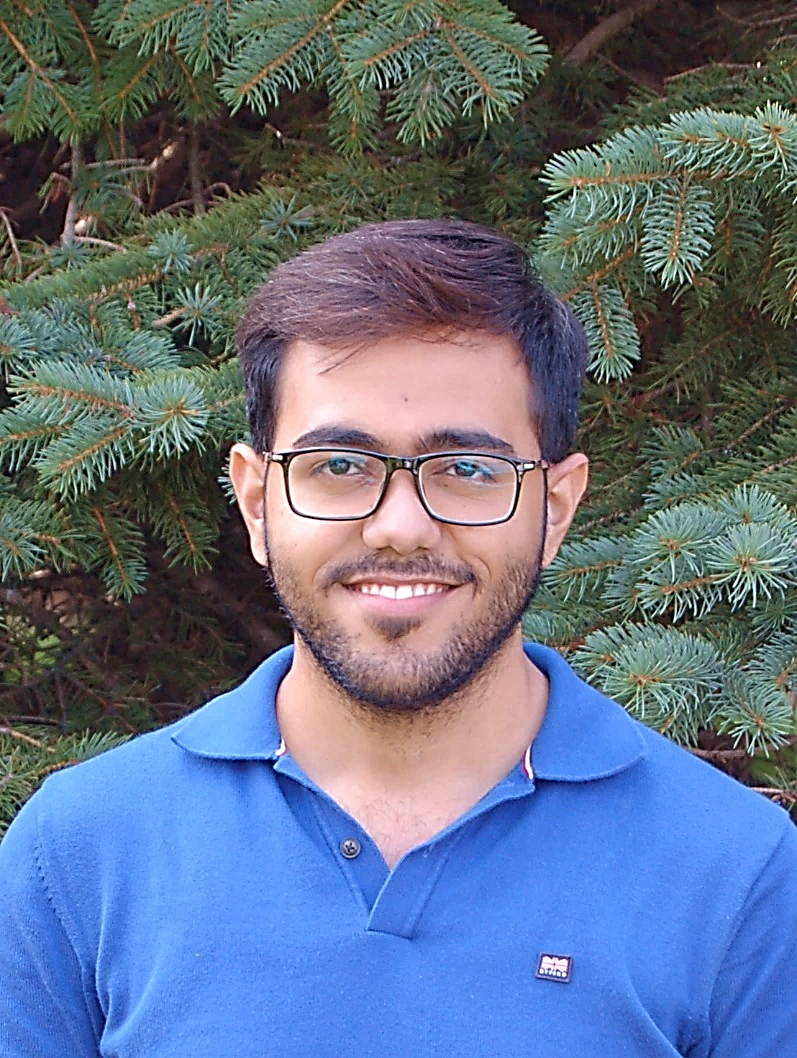 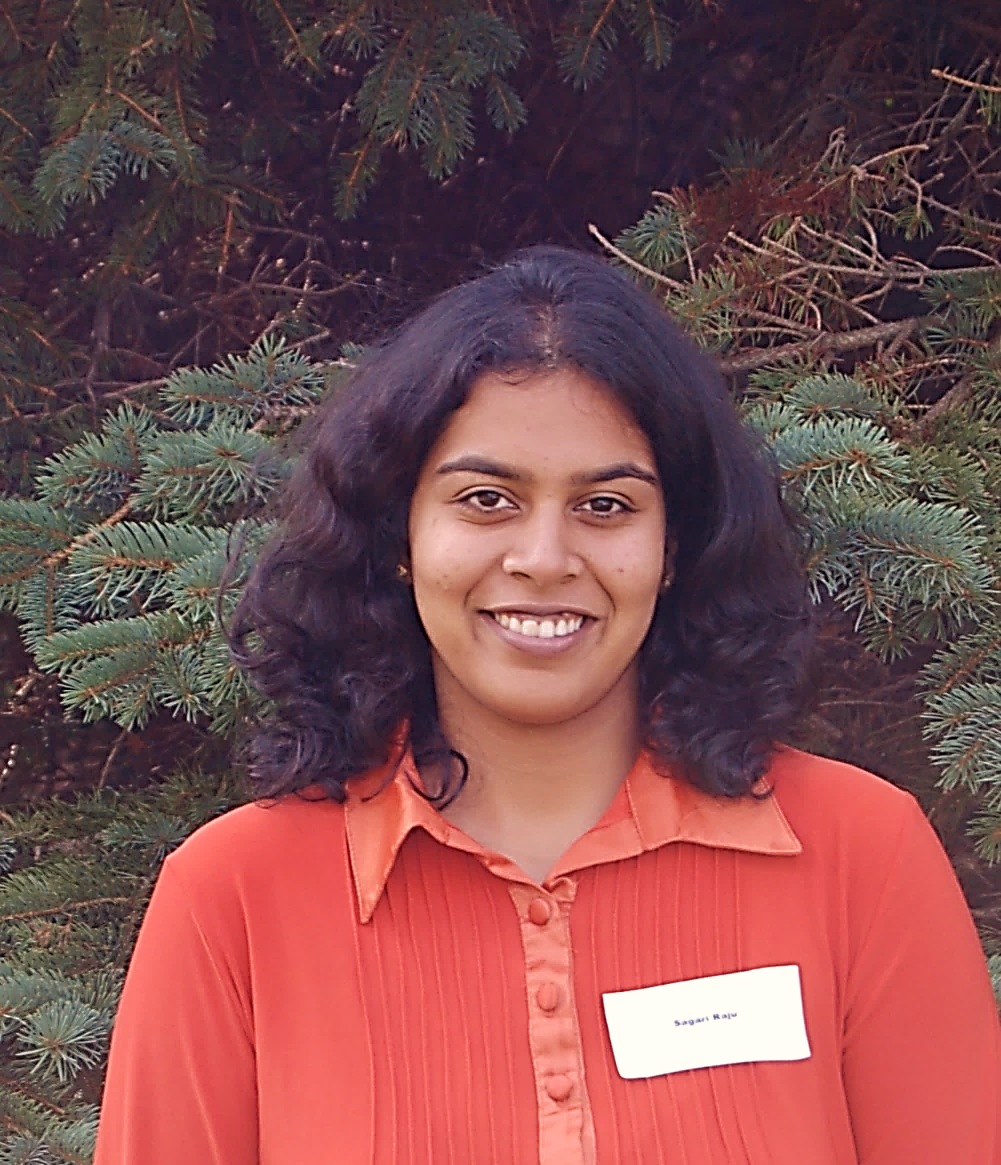 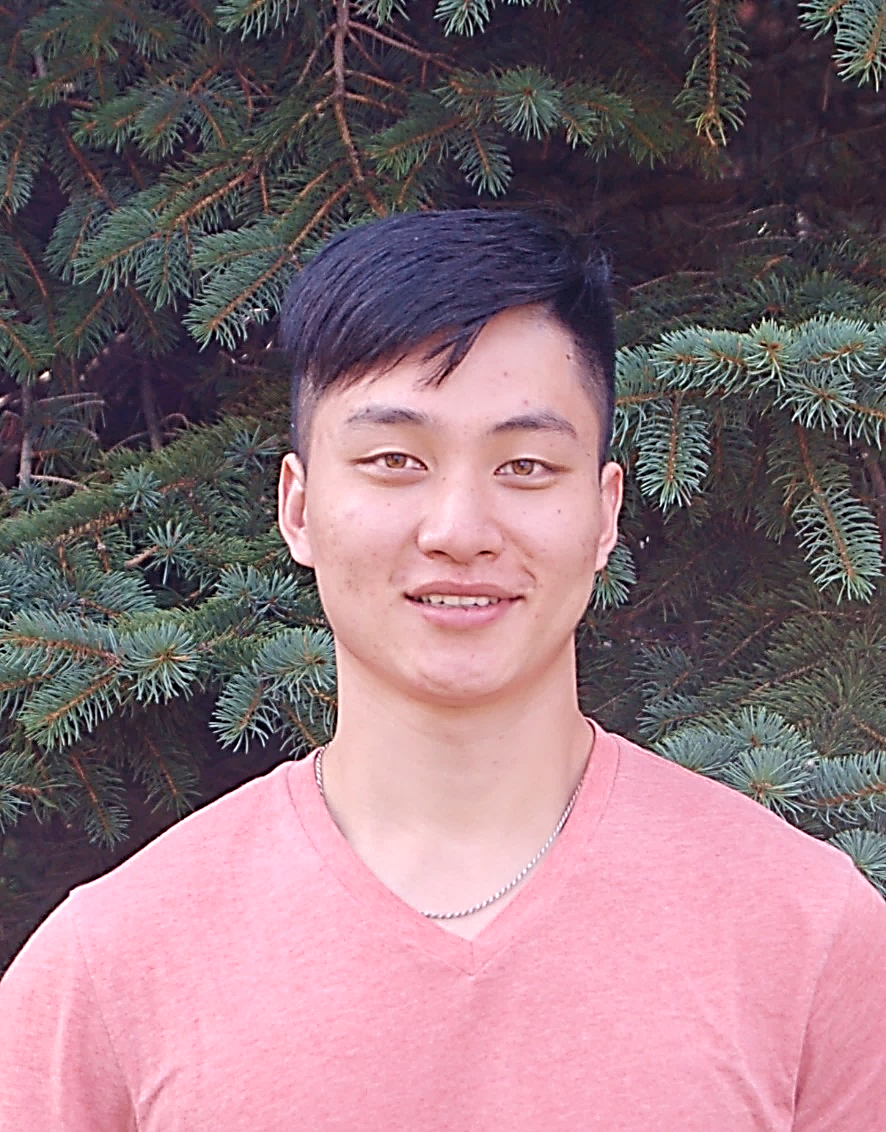 Saptarshi Sengupta
 (1st  Yr)
Mahsa Soufinyestani
 (1st  Yr)
Nisarg Thakur
 (2nd  Yr)
Sagari Vatchavayi
 (2nd  Yr)
Bo Wen
 (2nd  Yr)